Severe Weather/Flood Potential Increasing for Saturday
Decision Support Briefing
As of: 1100 hrs Friday October 19, 2018
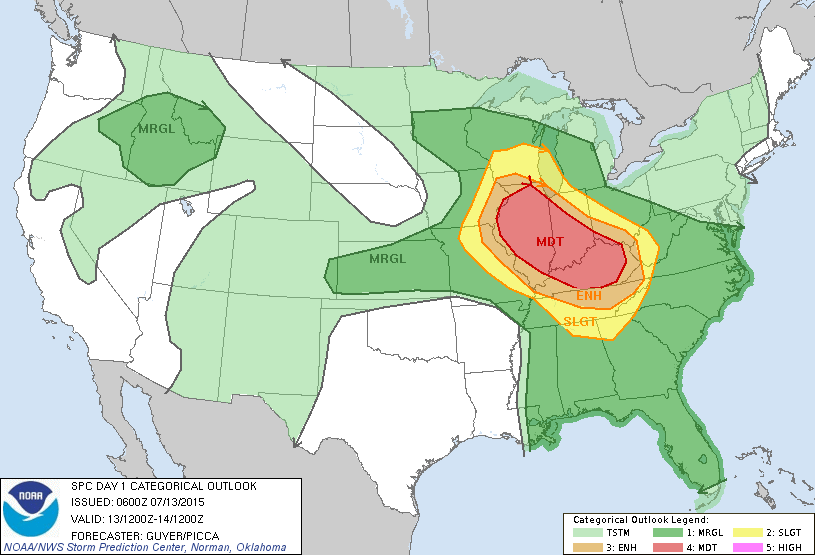 Severe Weather Outlook - Saturday
Widespread severe thunderstorm outbreak becoming increasingly likely  Saturday afternoon and evening

A derecho will likely bring widespread damaging winds to the region late Saturday afternoon and evening.

Flash flooding will be a threat Saturday afternoon into Saturday night. 

Forecaster confidence is high that a severe weather event will occur; however, the greatest uncertainty continues to be exactly how far north and east the severe weather threat will reach.
Day 2 Severe Weather Outlook
Valid: 20/1200Z-21/1200Z
National Weather Service
Local Office
Created:
10/19/18 10:30 AM
Main Points
National Weather Service
Local Office
Created:
10/19/18 10:30 AM
Summary of Greatest Impacts
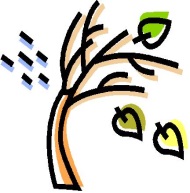 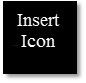 Damaging Winds
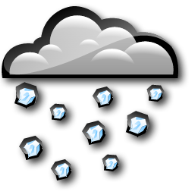 Large Hail
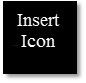 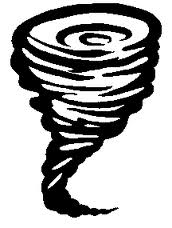 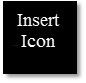 Tornado
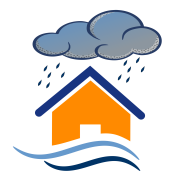 Flash Flooding
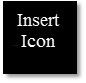 National Weather Service
Local Office
Created:
10/19/18 10:30 AM
Saturday’s Severe Weather Outlook:

Morning thunderstorms should remain sub-severe but gusty winds up to 40 mph are possible with small hail

Stronger complex of storms, likely a derecho, is expected to move across the region late Saturday afternoon and evening

Widespread damaging winds greater than 60 mph are possible, along with large hail and an isolated tornado
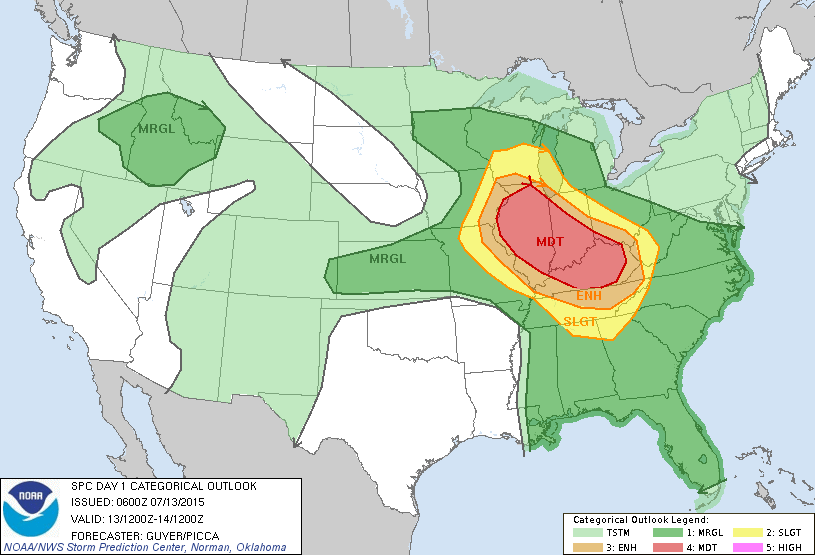 Day 2 Severe Weather Outlook
Valid: 20/1200Z-21/1200Z
National Weather Service
Local Office
Created:
10/19/18 10:30 AM
Saturday’s Flash Flood Potential:

Saturated ground from morning storms will increase potential for flash flooding Saturday afternoon through Saturday night

Training of storms is likely

Flash flooding is likely on small creeks and streams and poor draining urban areas
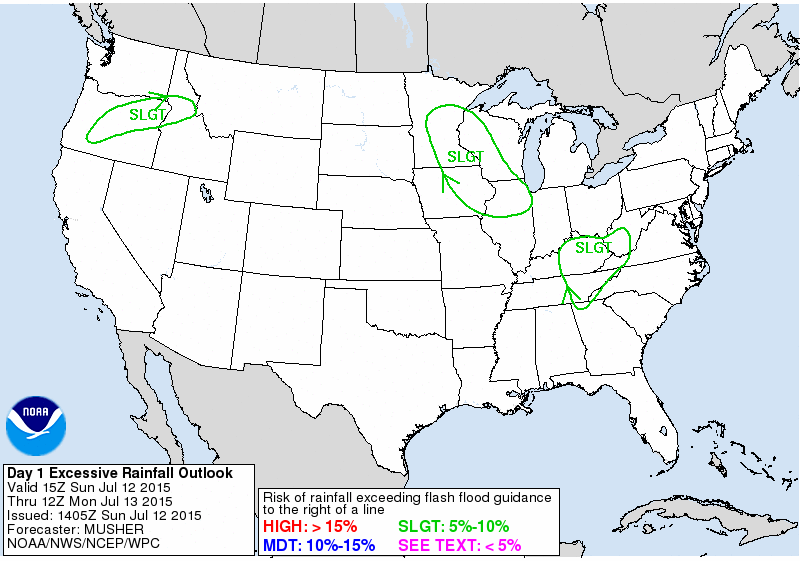 Day 2 Excessive Rainfall Outlook
Valid: 20/1200Z-21/1200Z
National Weather Service
Local Office
Created:
10/19/18 10:30 AM
Contact and Next Briefing Information
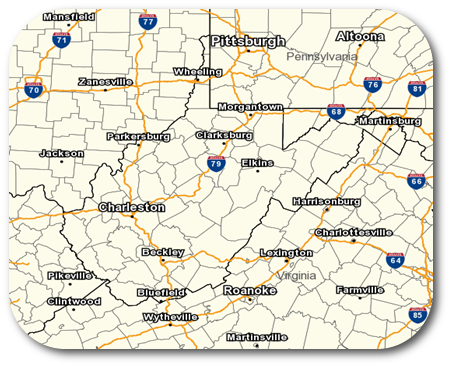 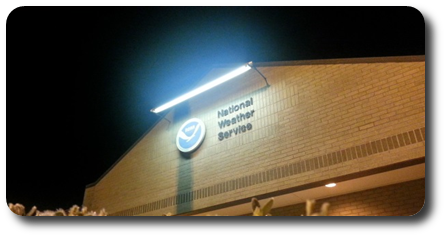 Disclaimer:  The information contained within this briefing 
is time-sensitive, do not use  after time month, date
National Weather Service
Local Office
Created:
10/19/18 10:30 AM